Missionary Care
Abba Father in heaven, we give thanks for the Theology Course (major in Missiology) offered by Sibu's Methodist Theological School. In the coming 15th September, registration for new students will close. Currently, one church member from Sarikei has enrolled to be equipped as a full-time cross-cultural missionary. We ask
1/3
Missionary Care
the Holy Spirit to move more brothers and sisters, both young and adult, to willingly dedicate their lives to go for full time missions work among the desperate unreached people. Where there are few Christians, many souls are waiting for missionaries to come, to learn their language, and help them to know the way
2/3
Missionary Care
of eternal life through the Gospel and power of Jesus Christ. We call upon the Lord of the harvest to send full-time missionaries from every congregation in SCAC. In the name of our Lord Jesus, Amen.
3/3
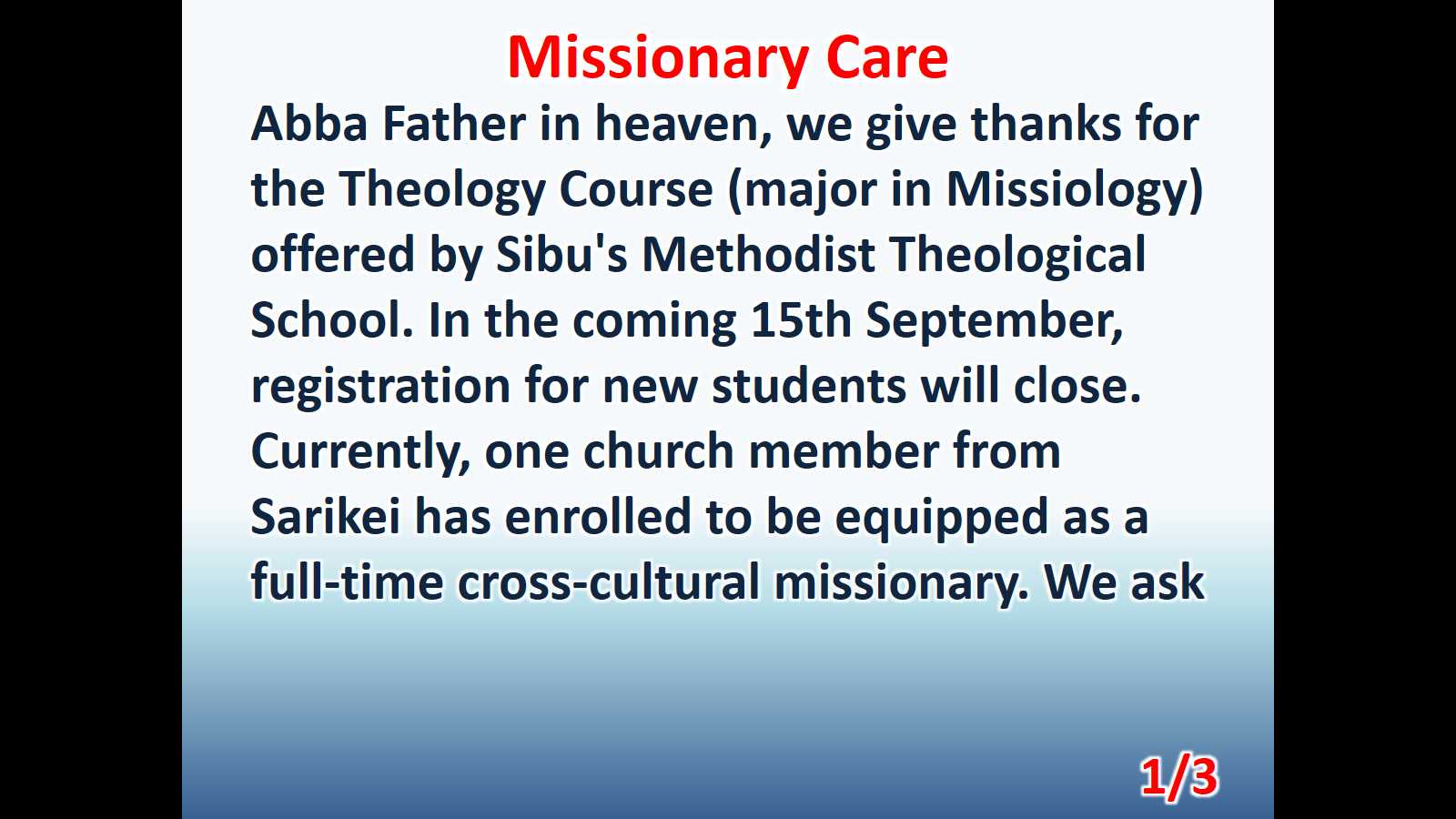 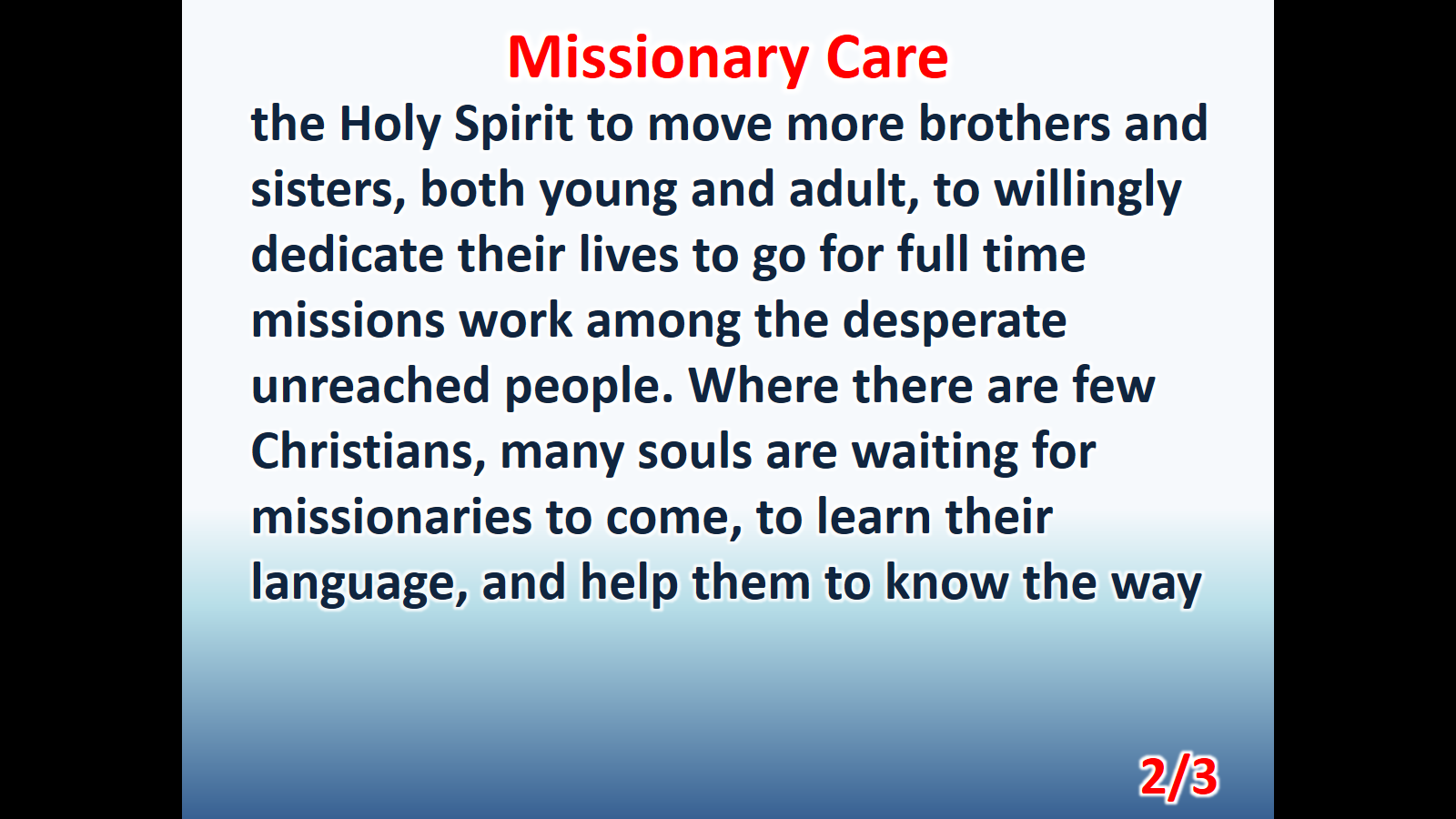 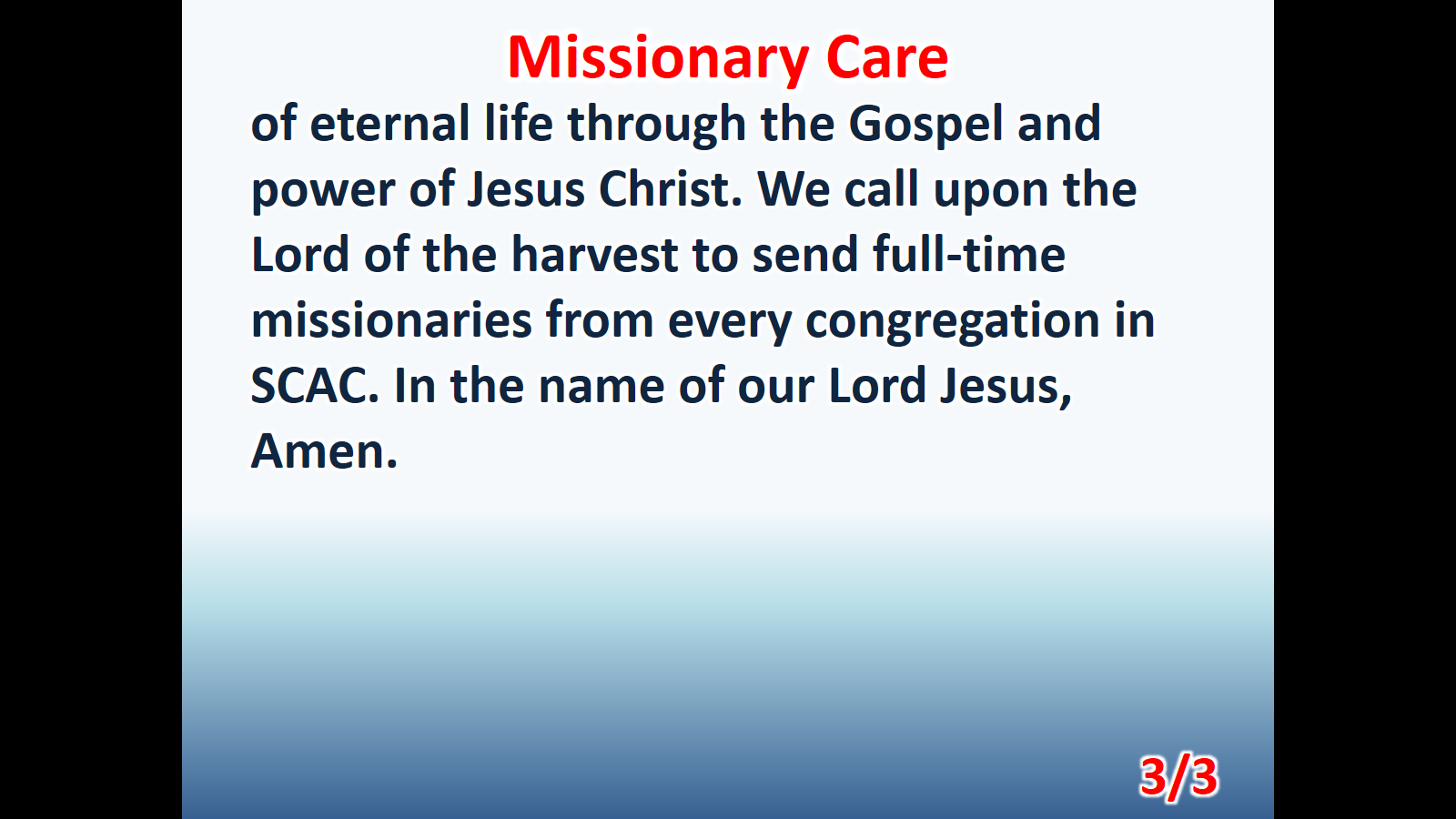